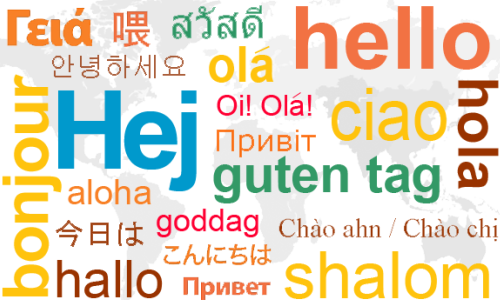 Putting students at the           of learning
Sandrine Pac-Kenny
www.lcdsandrine.com
@sandrinepk
Background
Language teacher
Communicative to student centered
From no technology to iPads
Roll call
Pick a topic
Name called
Say one word
Words cannot be repeated
If repeated, person who said it says already said
[Speaker Notes: Important to have the already said ; if list small allow one repeat]
Learning new vocabulary
A journey of discovery
Taking on your own task
You are in charge of speed, accuracy
[Speaker Notes: House; objects]
From essay planning…
Group work
Common goal
Equal responsibility
[Speaker Notes: Building essay planning]
What’s the topic?
Topic : Uniforms in schools are a good idea
Collective  thinking
Listening skills
Critical thinking
Speaking skills
Numeracy
Four corners
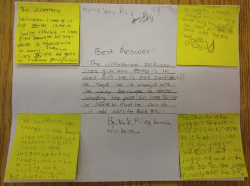 Students given a post it
On own: decide Agree / Disagree
One argument
Get back to your group
Stick the post its in corners 
Discuss pros and cons
Best argument in the middle
Opinion line
Each group reads out its answer 
Go and place themselves on the imaginary line 
They may move as other group give their ideas
BUT must always be an unanimous decision
…to writing the essay
Turning mat
Whiteboards
Group work
Reading
Engagement
Argument 1 - for
Argument 2 - for
Introduction: 
What is the question?
Where I stand?
Argument 4 - against
Argument 3 - against
Juniors
Lego man
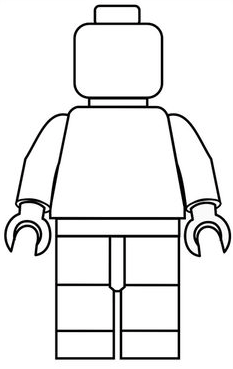 More Italian…
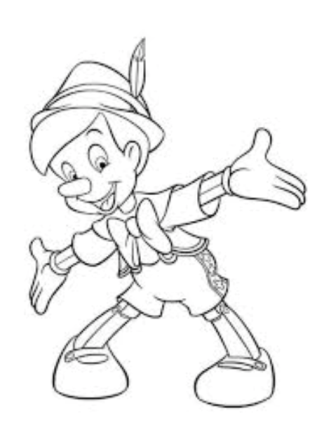 QR Codes
Mystery 
Creativity
Personalisation
Differentiation
Get students to make them! 
Peer assessment
Revision
Keywords
Questions
Use them to give clues for writing work
Use them with a question on it
Use them to have keywords
Use them to revise focused voca. Like time expressions…
What when…
Early finishers
Stretching
Tweet
Possibilities
Something I learnt today…
Something I now what to explore / learn / research…
My achievement today…
A question I have…
Today has made me want to know about…
Let the dice decide
Paper dice (http://www.toolsforeducators.com/dice/)
Make dice lite app
Nice sticks!
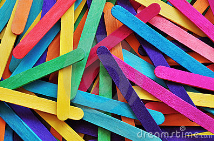 Same idea
The different colours represent different levels
Useful for differentiation
Useful for class levels

Also use for getting involved – have a set numbered 
One – 1 in target language and as students come in they take one and get paired randomly.
[Speaker Notes: Pairing; word builder; finished early]
Example of what you can have on sticks
Write a tweet about today’s lesson
Help a friend (badge) 
Look up three new words in relation to topic
Pick up a book 
Spelling scribble 
Pick a picture and write down as many words as you see
Look for synonyms of 3 words you learnt today
Draw a picture of 5 words you learn today to make an illustrated dictionary etc…
Plickers
AfL tool
Quick feedback
Can be used as assessment too
Personal
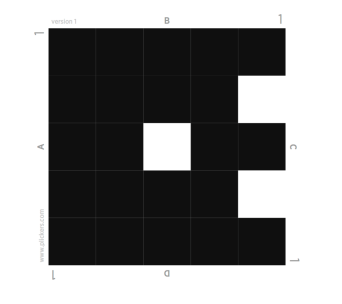 Open account
Import your class list
Distribute your plickers
Ask your questions! 
Analyse feedback / mark the fill in the gaps
www.lcdsandrine.com@sandrinep